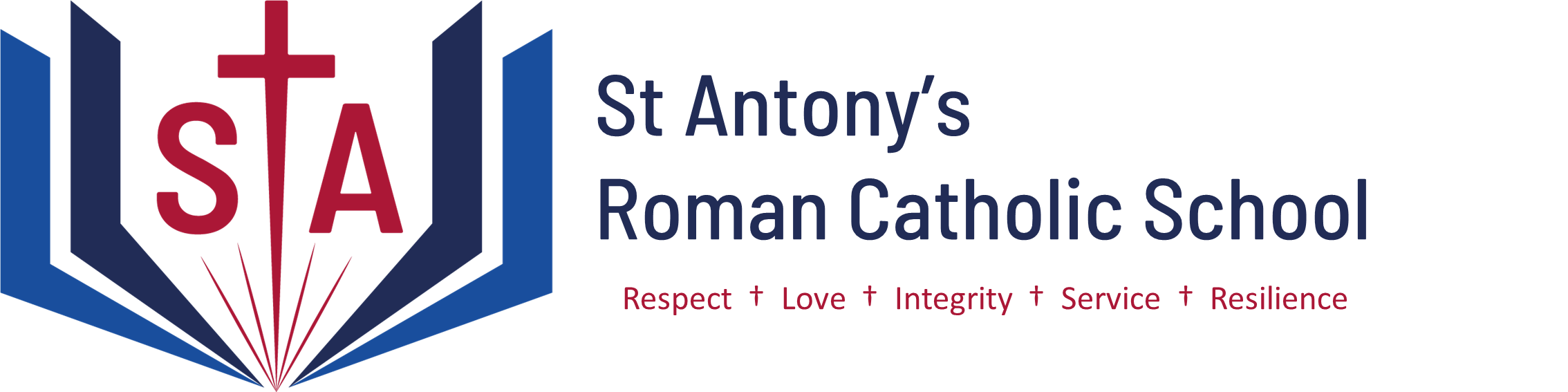 Extra Curricular Timetable
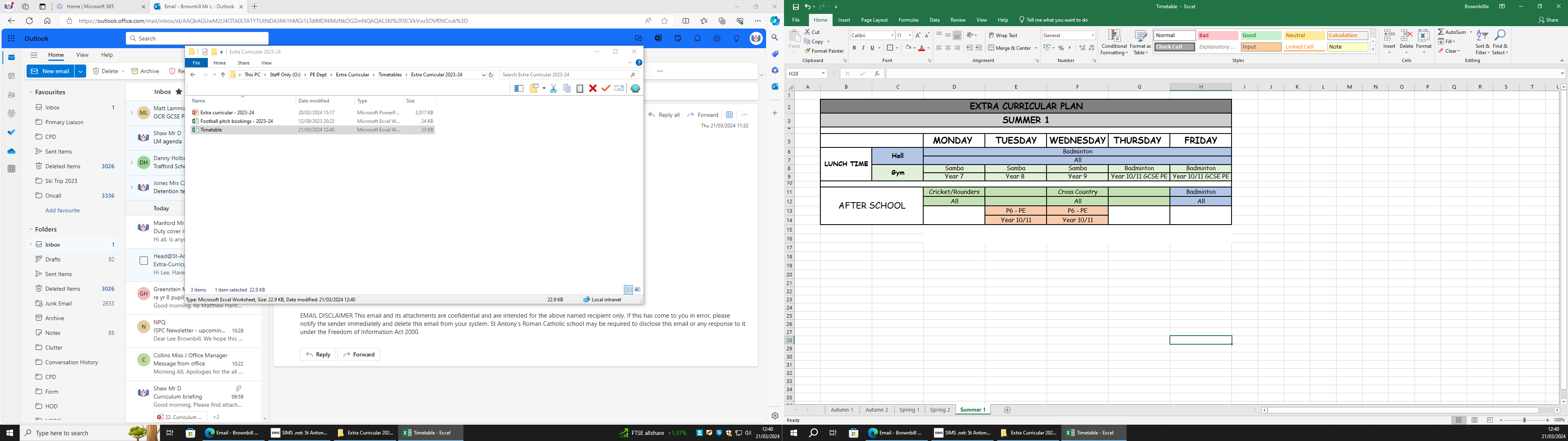